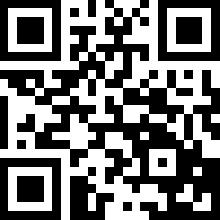 http://www.Tree-Talk.com
info@Tree-Talk.com
representative: Igor Yanovskiy
TreeTalk
Instant Voice Telecommunications
Supported by:
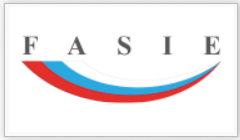 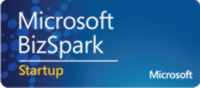 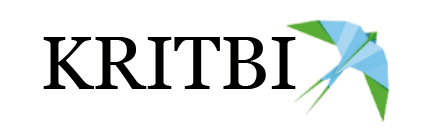 [Speaker Notes: TreeTalk is a startup, in which hardware, software and telecommunications become fused.]
TreeTalk Telecommunications Ecosystem
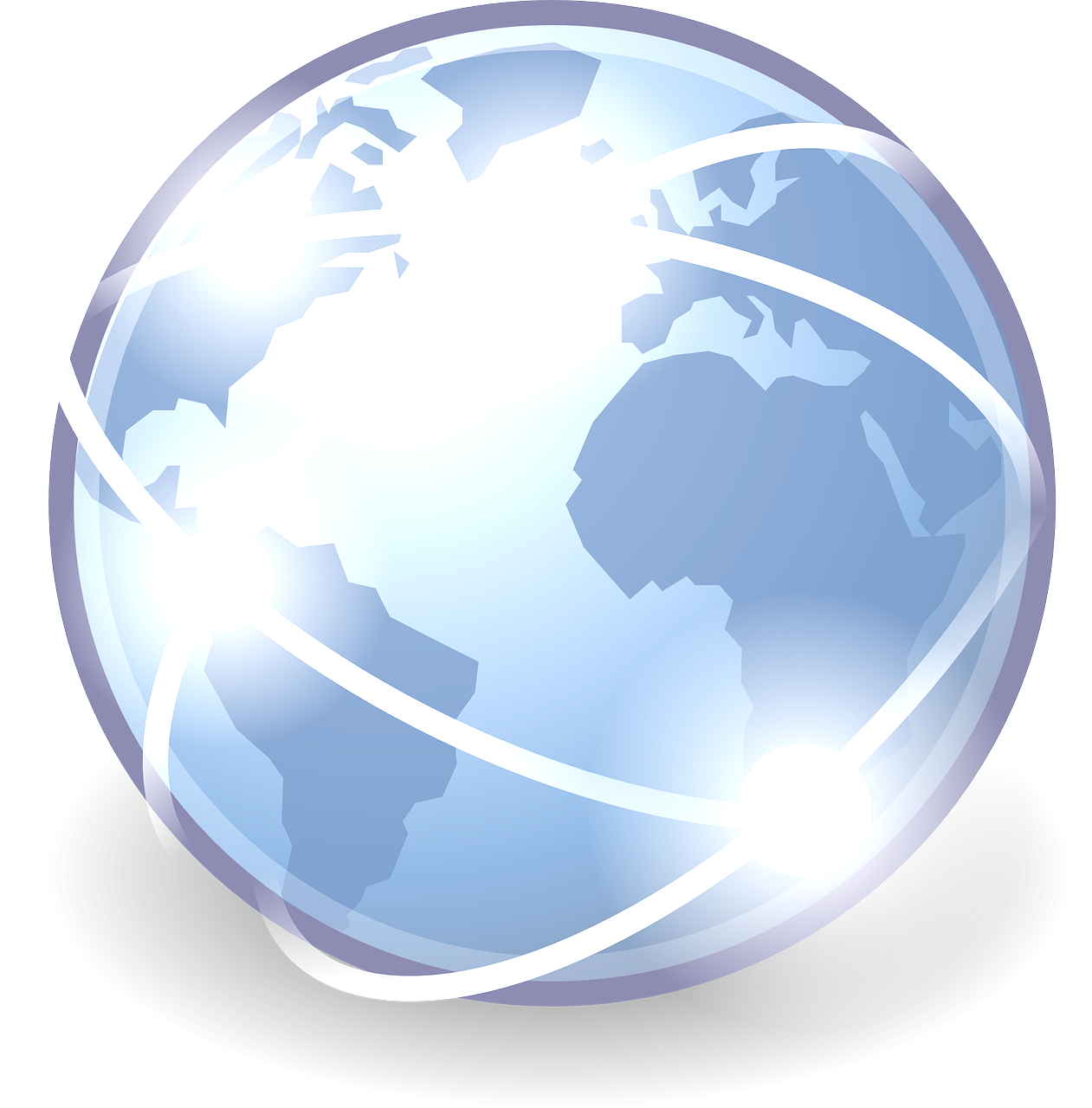 Wireless
data
networks
TreeTalk  Cloud
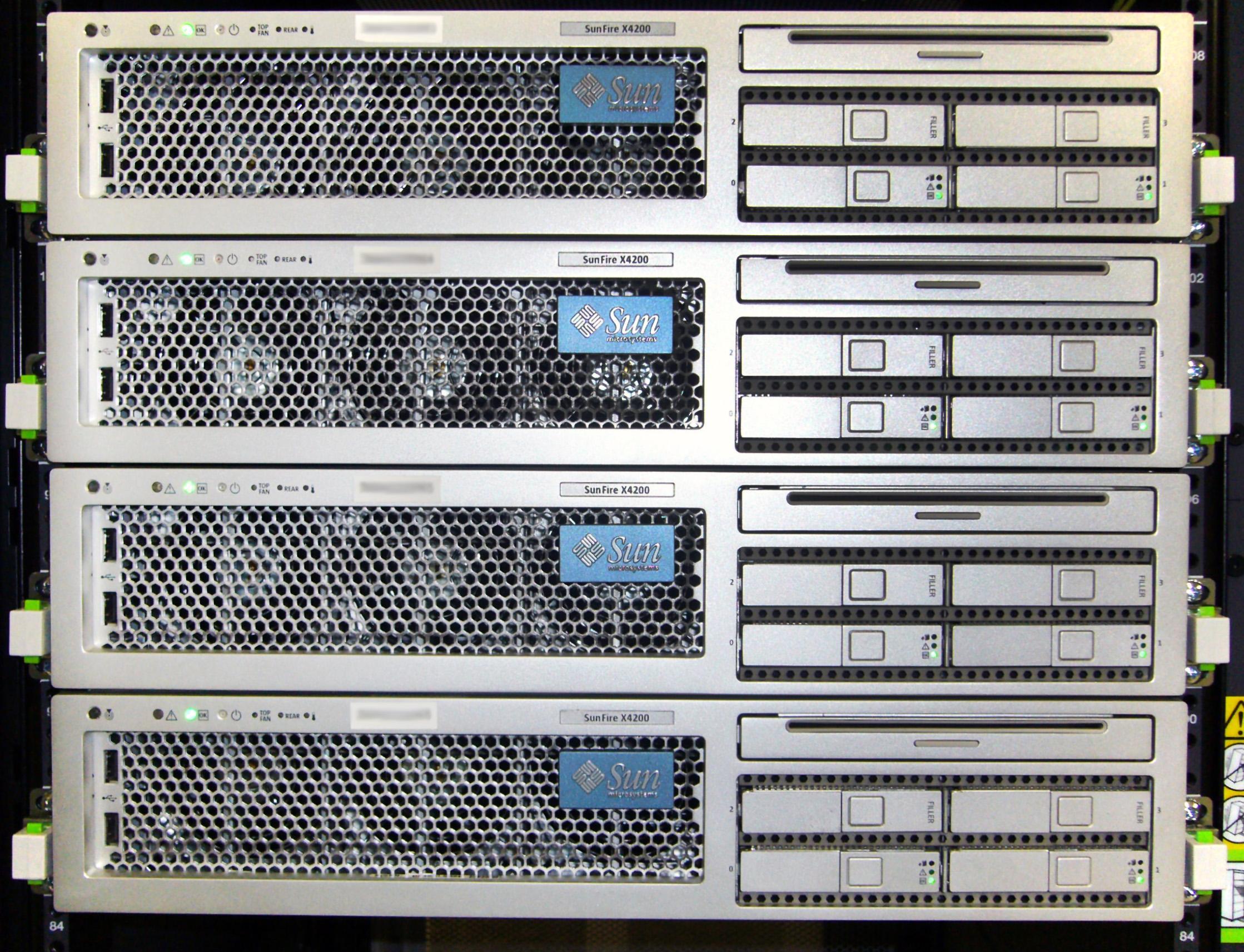 Address
server
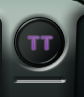 Operator 
software
WEB
UI
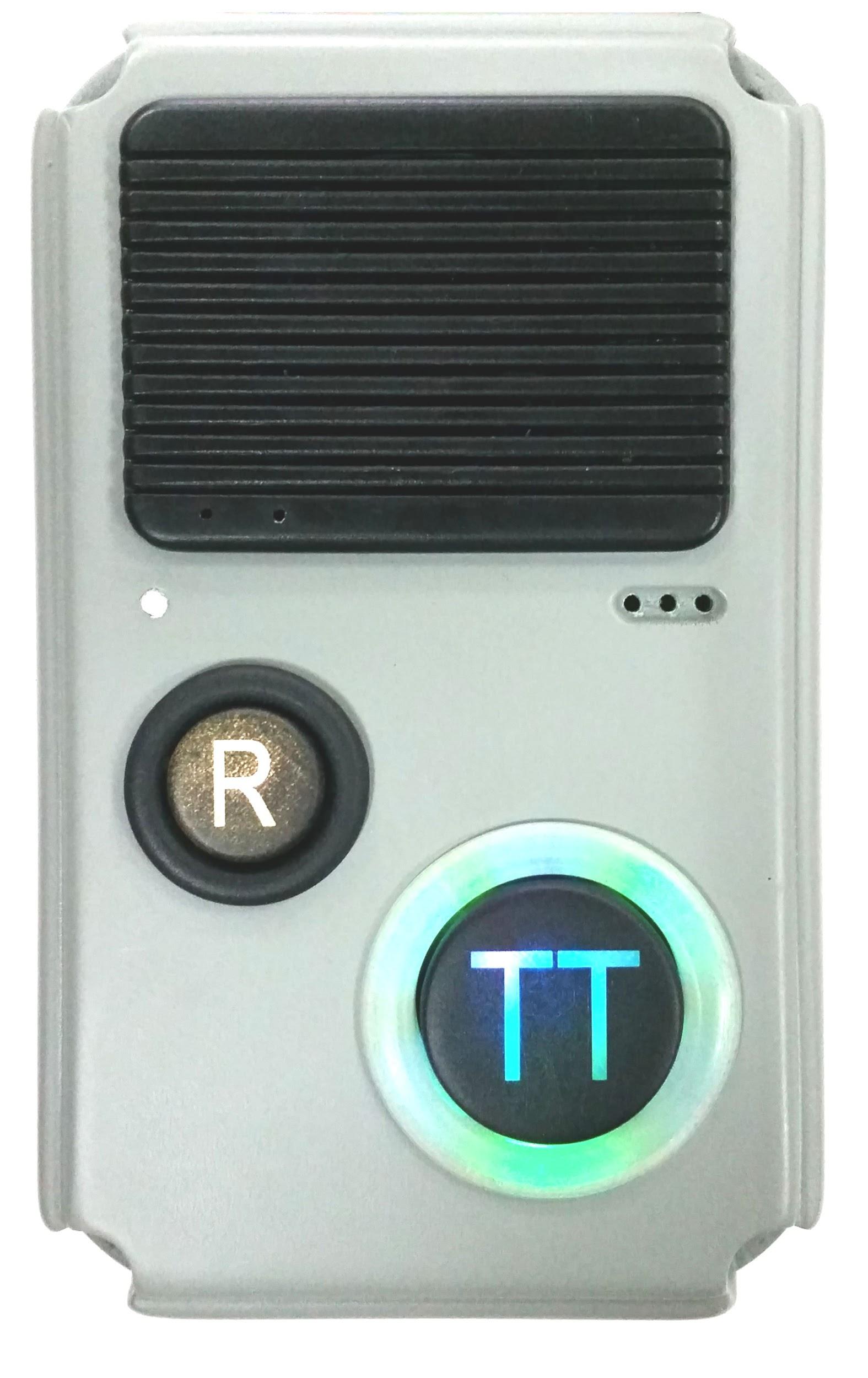 Devices
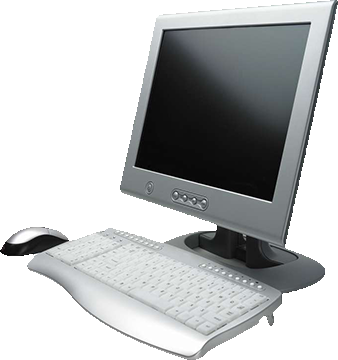 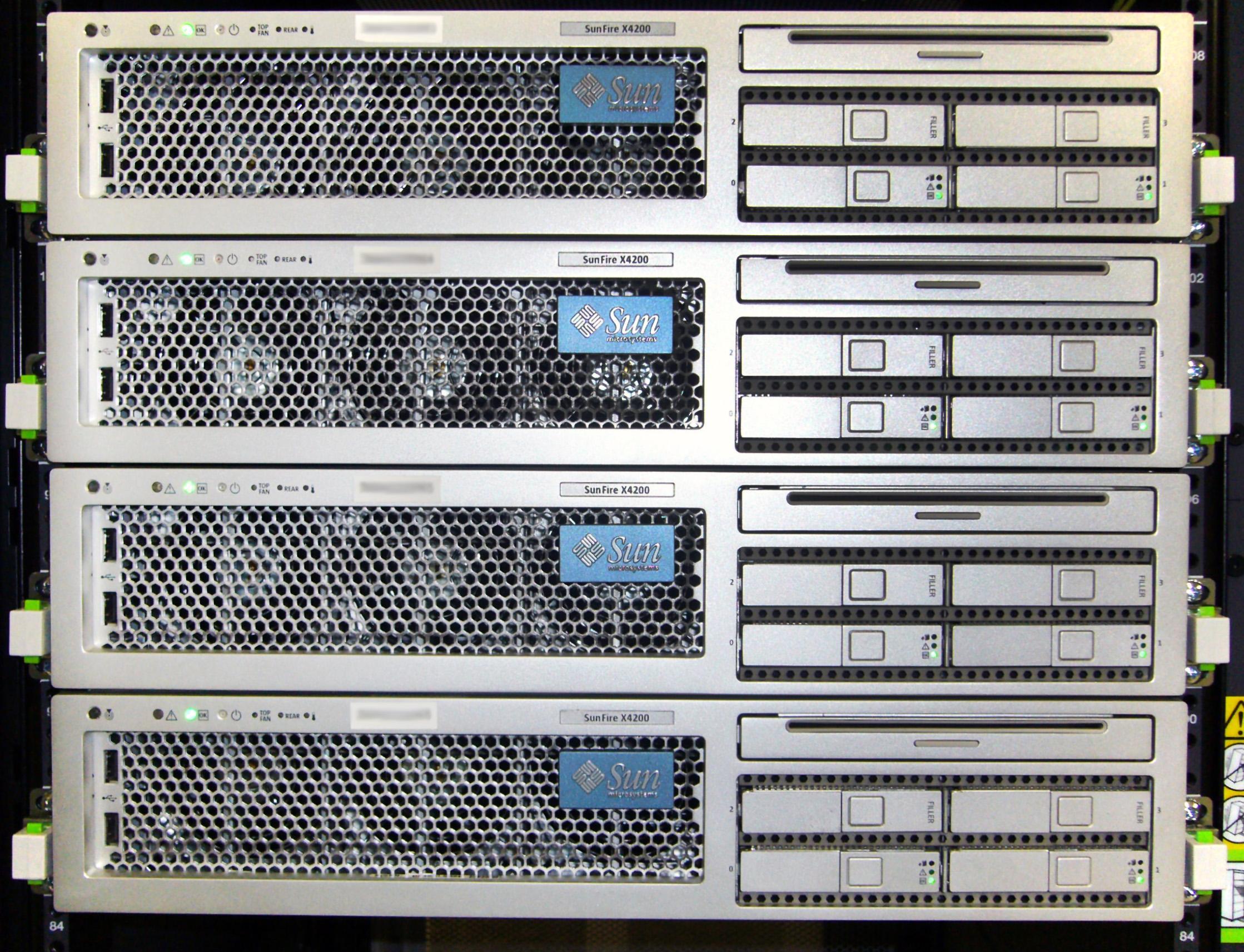 Central
server
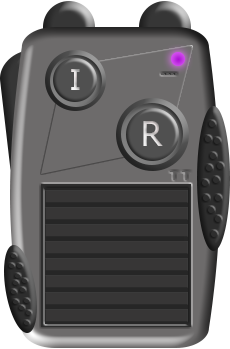 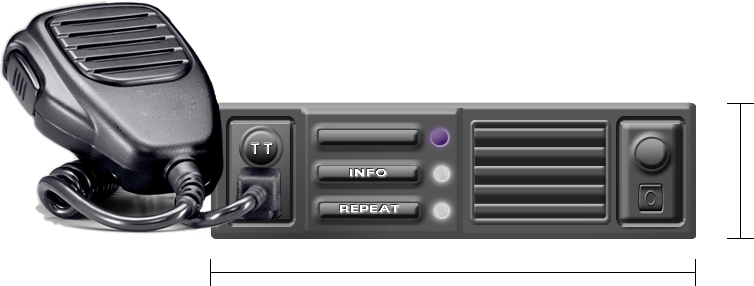 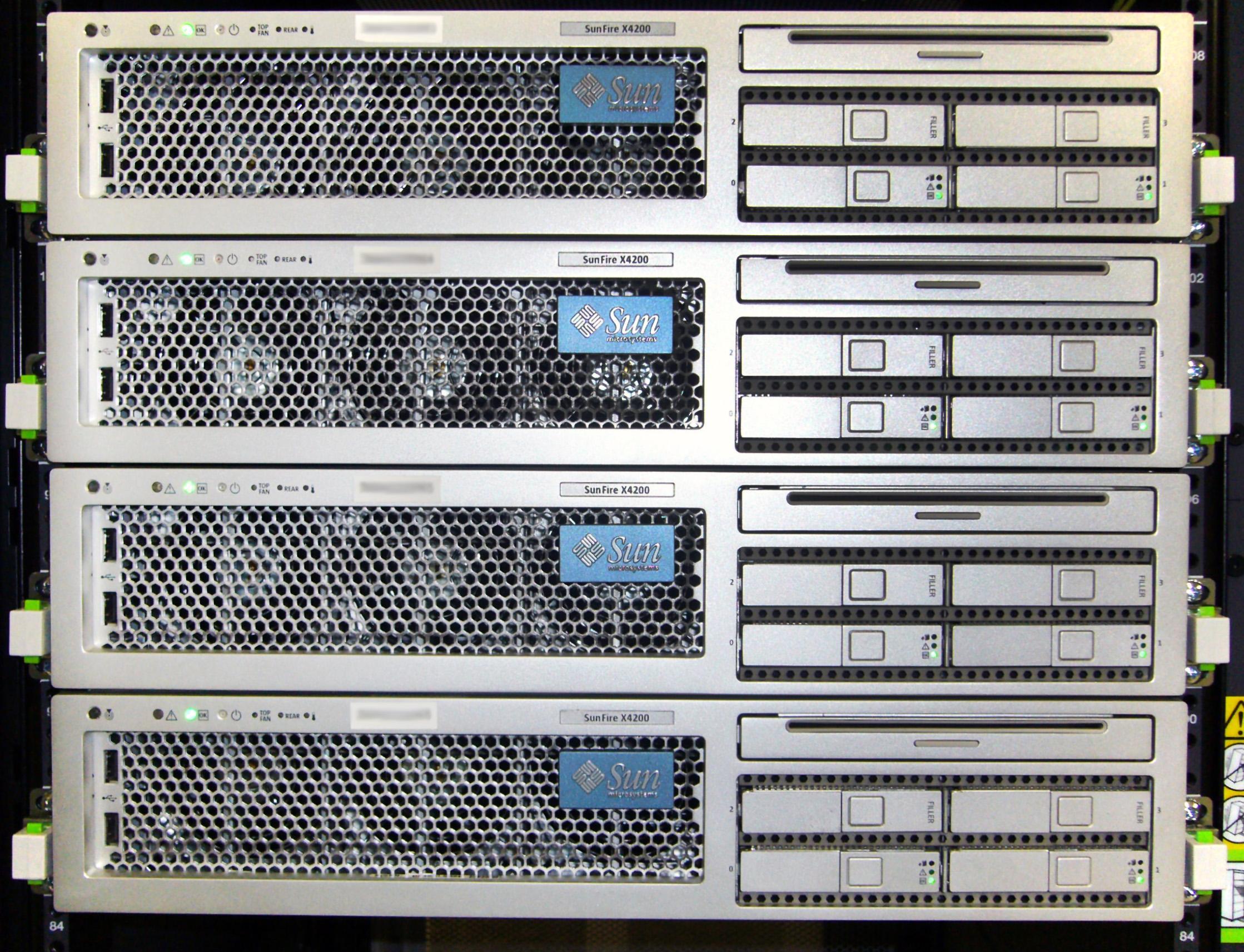 Routing
servers
Mobile 
app
Control
app
Intellectual Property registered:United States Patent  N 9,338,275RF UM Patent N 121411PCT/RU2013/000062, WIPO WO 2013/162414 A1, US 2015/0072724 A1+ numerous know-hows...
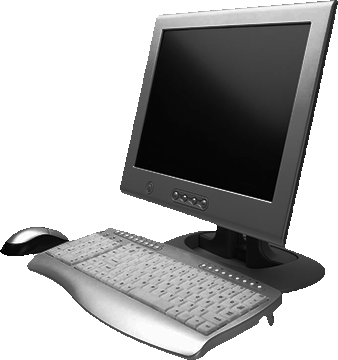 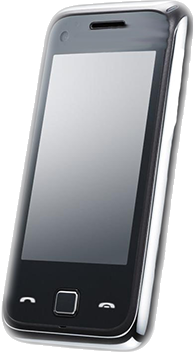 www.Tree-Talk.com
www.tree-talk.com | twitter.com/TreeTalkCom | info@tree-talk.com
[Speaker Notes: We are creating a new class of mobile devices and a new global communications ecosystem.
The core of the system is the TreeTalk cloud infrastructure, working like the router for the voice channels and streams.]
TreeTalk Ecosystem. Terminal.
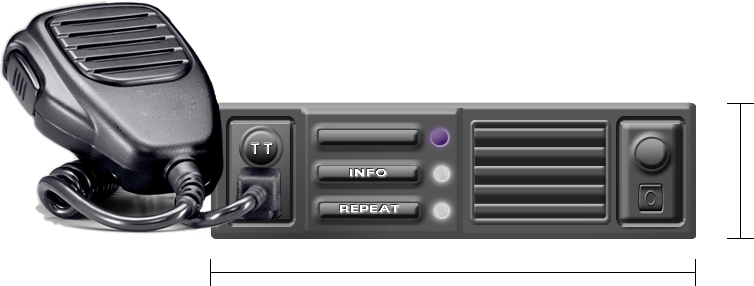 50* mm
Repeat button
* ISO 7736 / DIN 75490  compliance
PS unit



12V/24V
178* mm
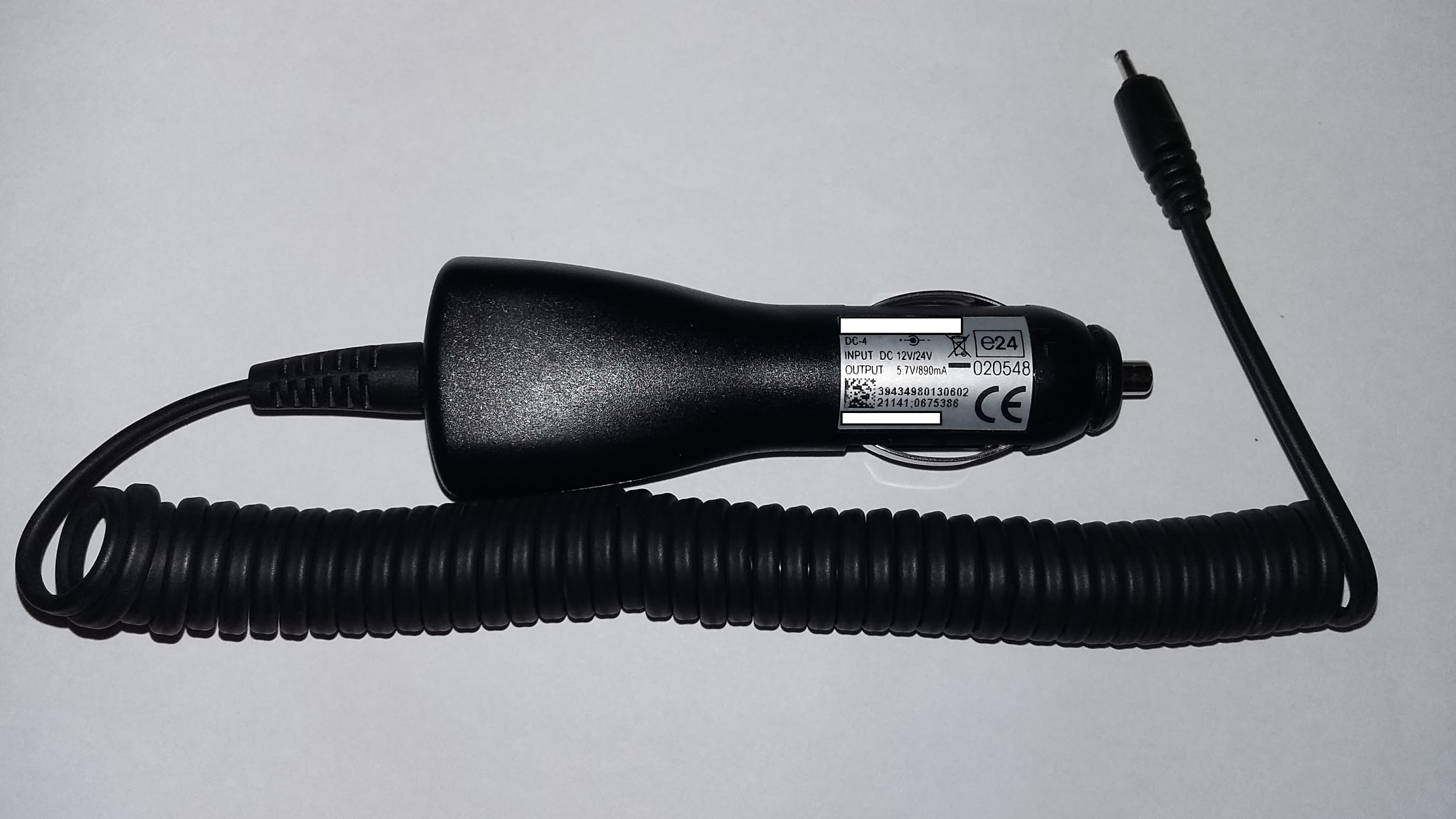 ** Intellectual Property registered:United States Patent  N 9,338,275RF UM Patent N 121411PCT/RU2013/000062, WIPO WO 2013/162414 A1, US 2015/0072724 A1+ numerous know-hows...
www.Tree-Talk.com
www.tree-talk.com | twitter.com/TreeTalkCom | info@tree-talk.com
[Speaker Notes: Also the system may include a variety of devices:

The Terminals the design of which is developed and patented based on customer feedback.]
TreeTalk Ecosystem. Intercom.
Talk button
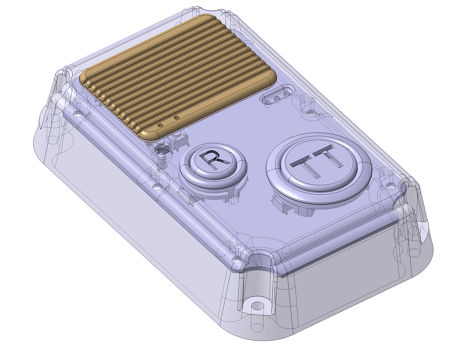 Repeat button
www.Tree-Talk.com
www.tree-talk.com | twitter.com/TreeTalkCom | info@tree-talk.com
[Speaker Notes: The multiple purpose digital intercoms]
TreeTalk Ecosystem. Handheld.
Safe to hold
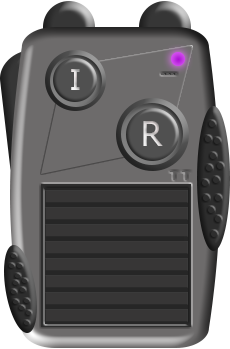 Push-to-talk
www.Tree-Talk.com
www.tree-talk.com | twitter.com/TreeTalkCom | info@tree-talk.com
[Speaker Notes: The handheld communication similar to walkie-talkie]
TreeTalk Ecosystem. 
Communication module.
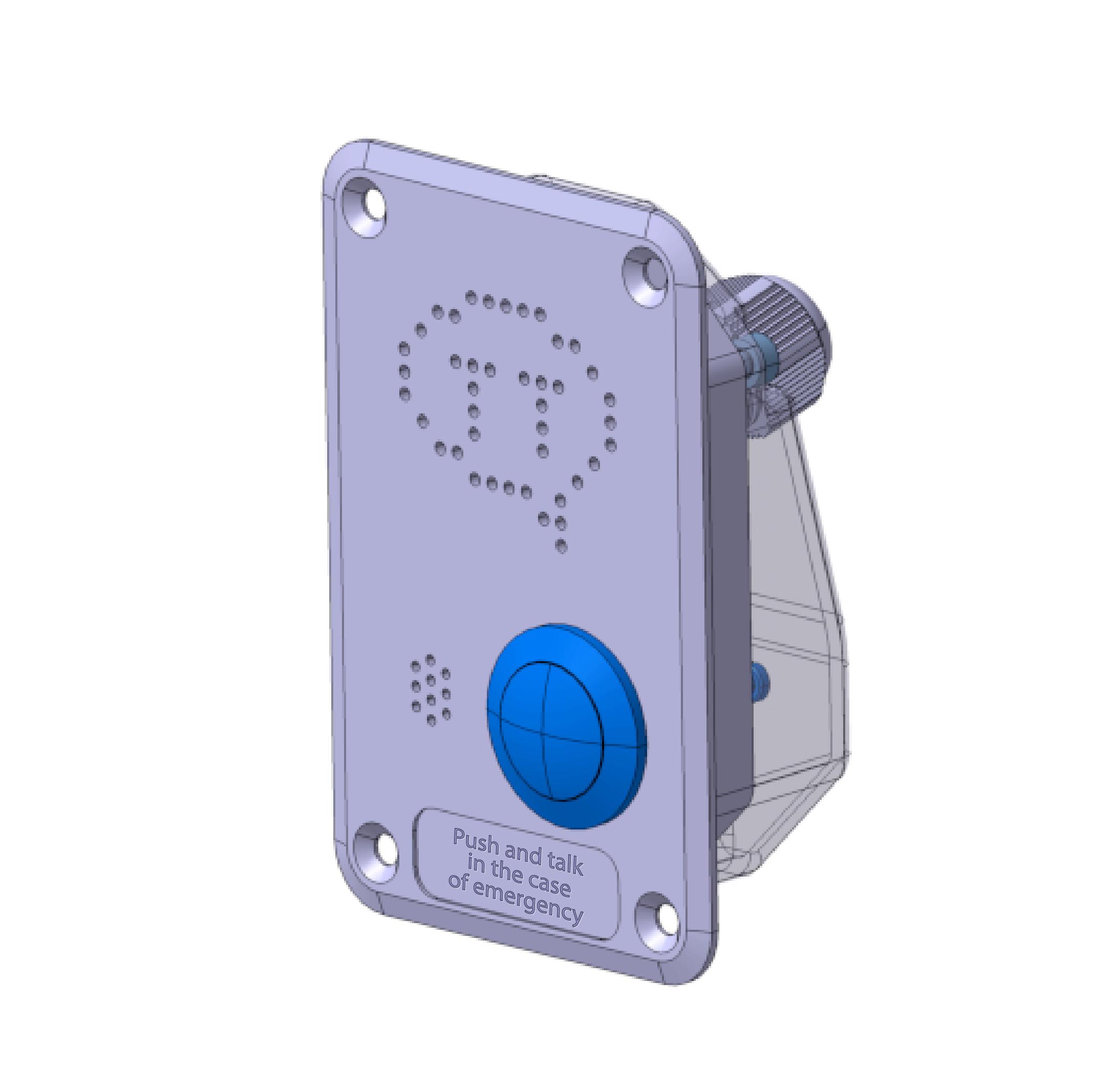 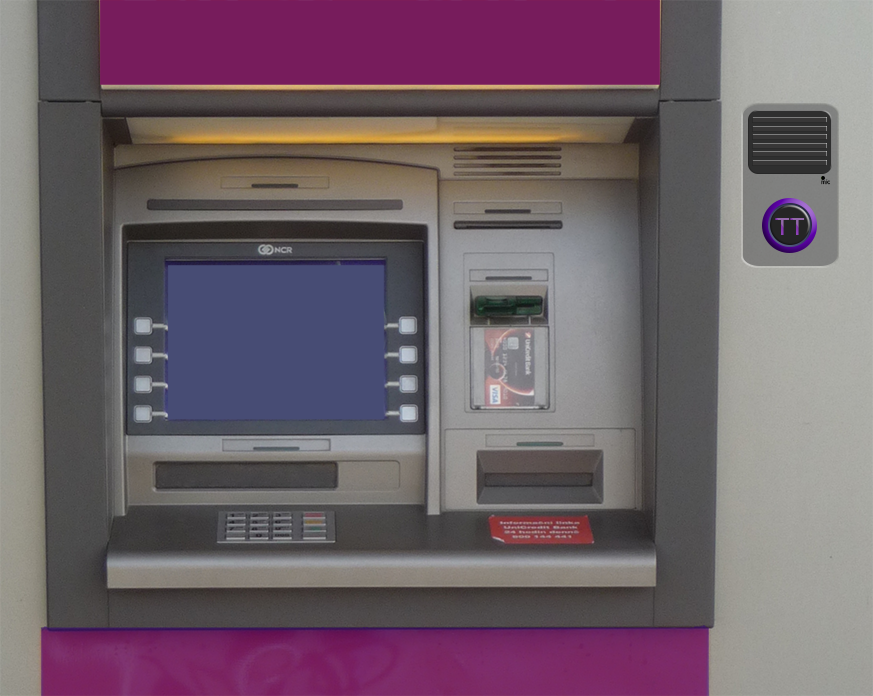 Push-to-talk
Talk button
www.Tree-Talk.com
www.tree-talk.com | twitter.com/TreeTalkCom | info@tree-talk.com
[Speaker Notes: and an embeddable communication module for elevator, vending machine, ATM, self-service kiosk,]
TreeTalk Ecosystem. Car button.
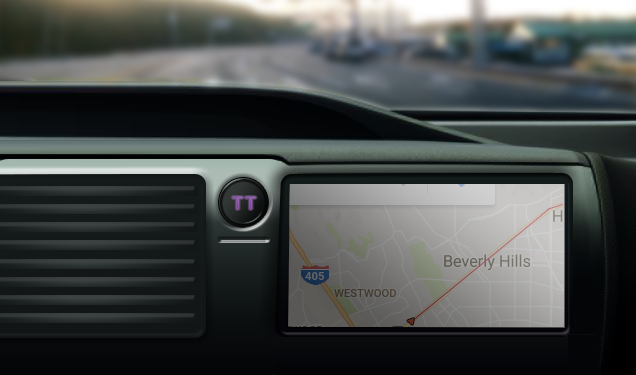 Push-to-talk
www.Tree-Talk.com
www.tree-talk.com | twitter.com/TreeTalkCom | info@tree-talk.com
[Speaker Notes: as well as an embeddable communication module for the unmanned vehicles and delivery robot]
TreeTalk Ecosystem. Dispatcher Software.
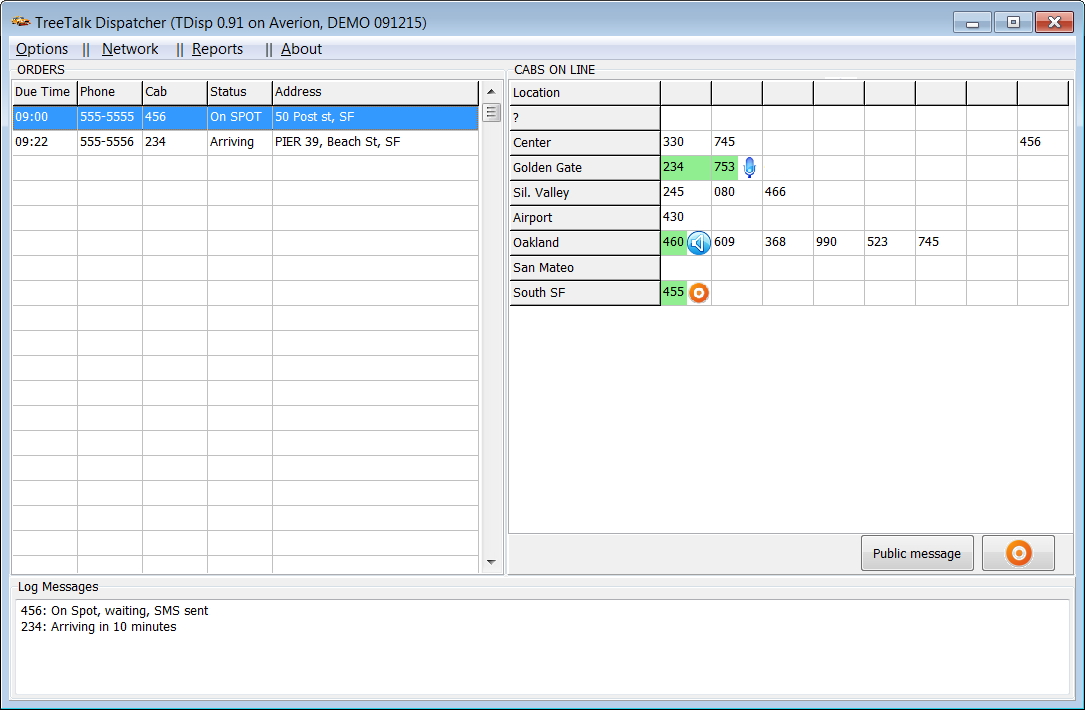 www.Tree-Talk.com
www.tree-talk.com | twitter.com/TreeTalkCom | info@tree-talk.com
[Speaker Notes: The control software which is based on our protocols and technologies]
TreeTalk Ecosystem. Mobile App.
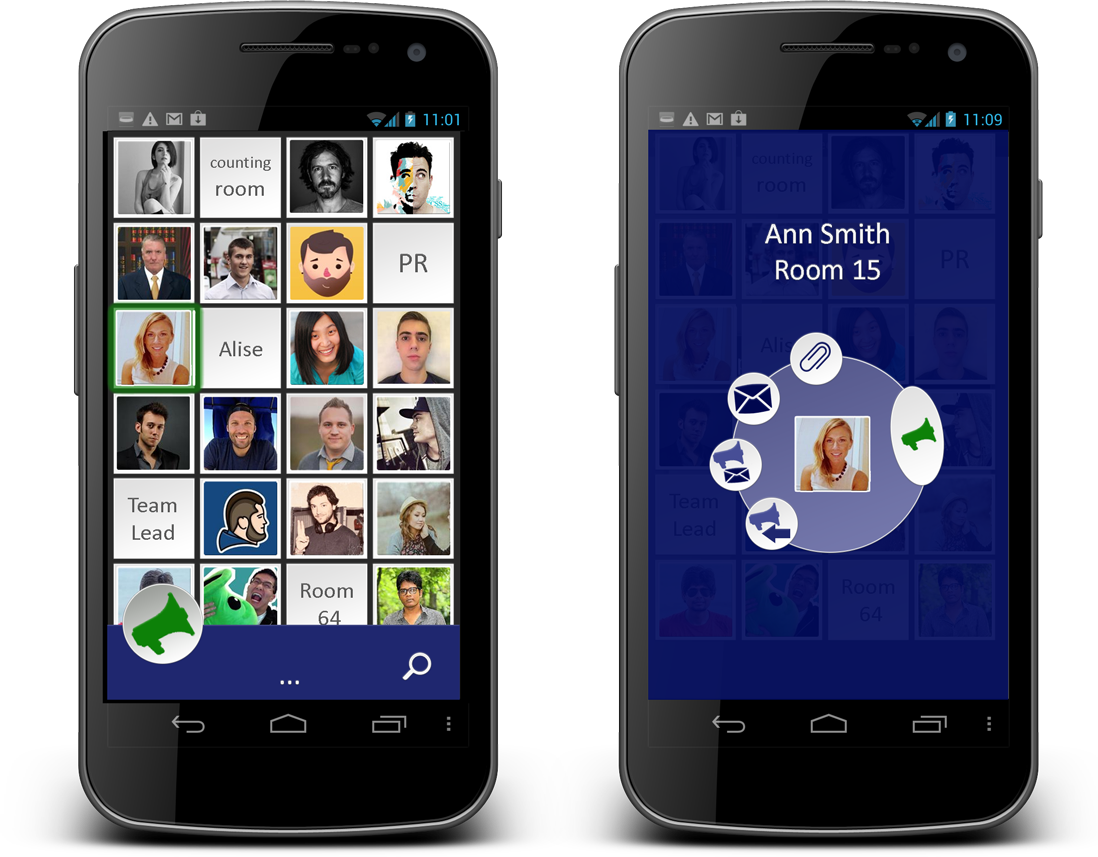 www.Tree-Talk.com
www.tree-talk.com | twitter.com/TreeTalkCom | info@tree-talk.com
[Speaker Notes: Mobile apps for instant voice calls in groups]
TreeTalk Ecosystem. Web Front End.
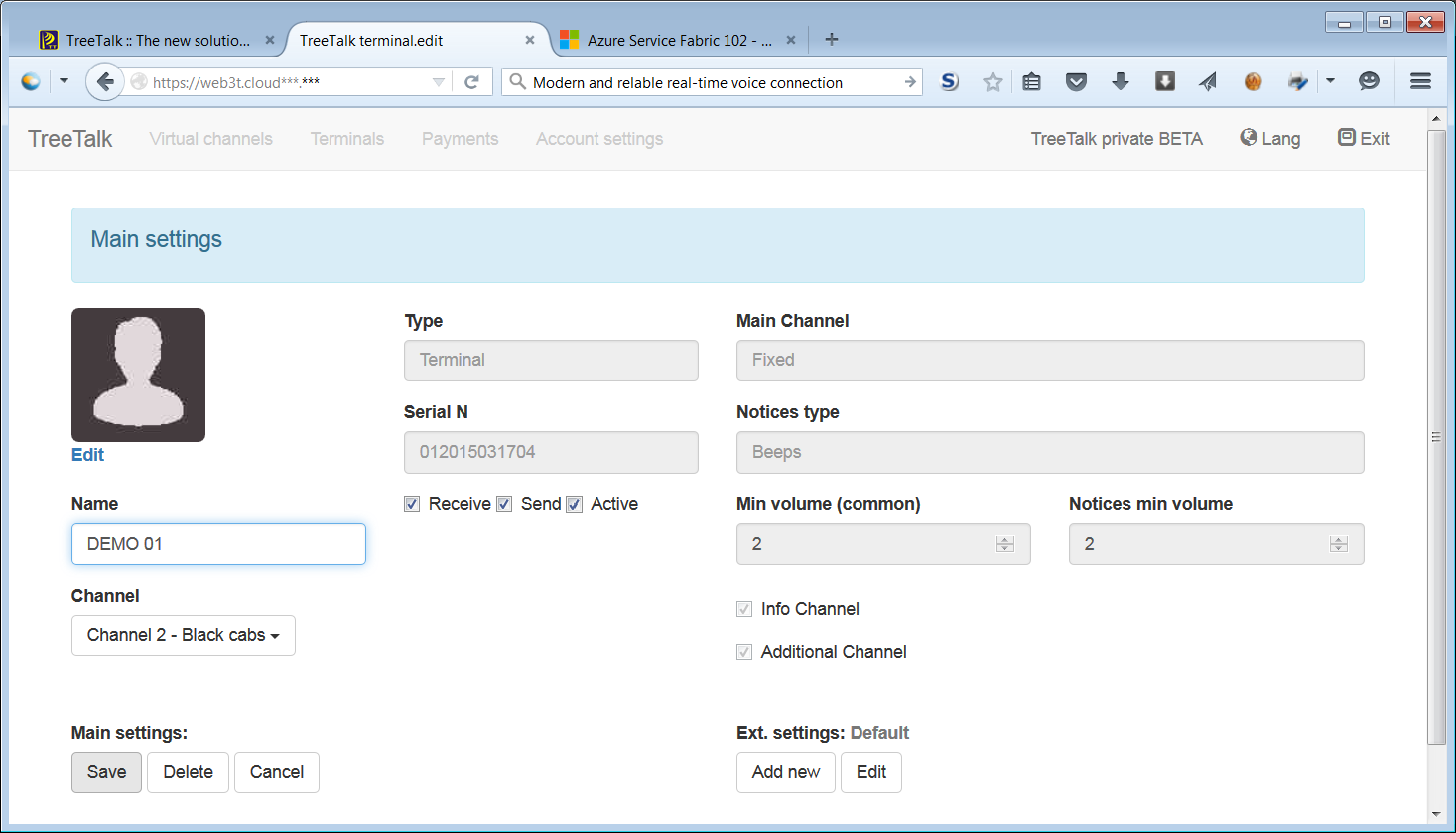 www.Tree-Talk.com
www.tree-talk.com | twitter.com/TreeTalkCom | info@tree-talk.com
[Speaker Notes: and the user web front end]
TreeTalk Ecosystem. Web Front End.
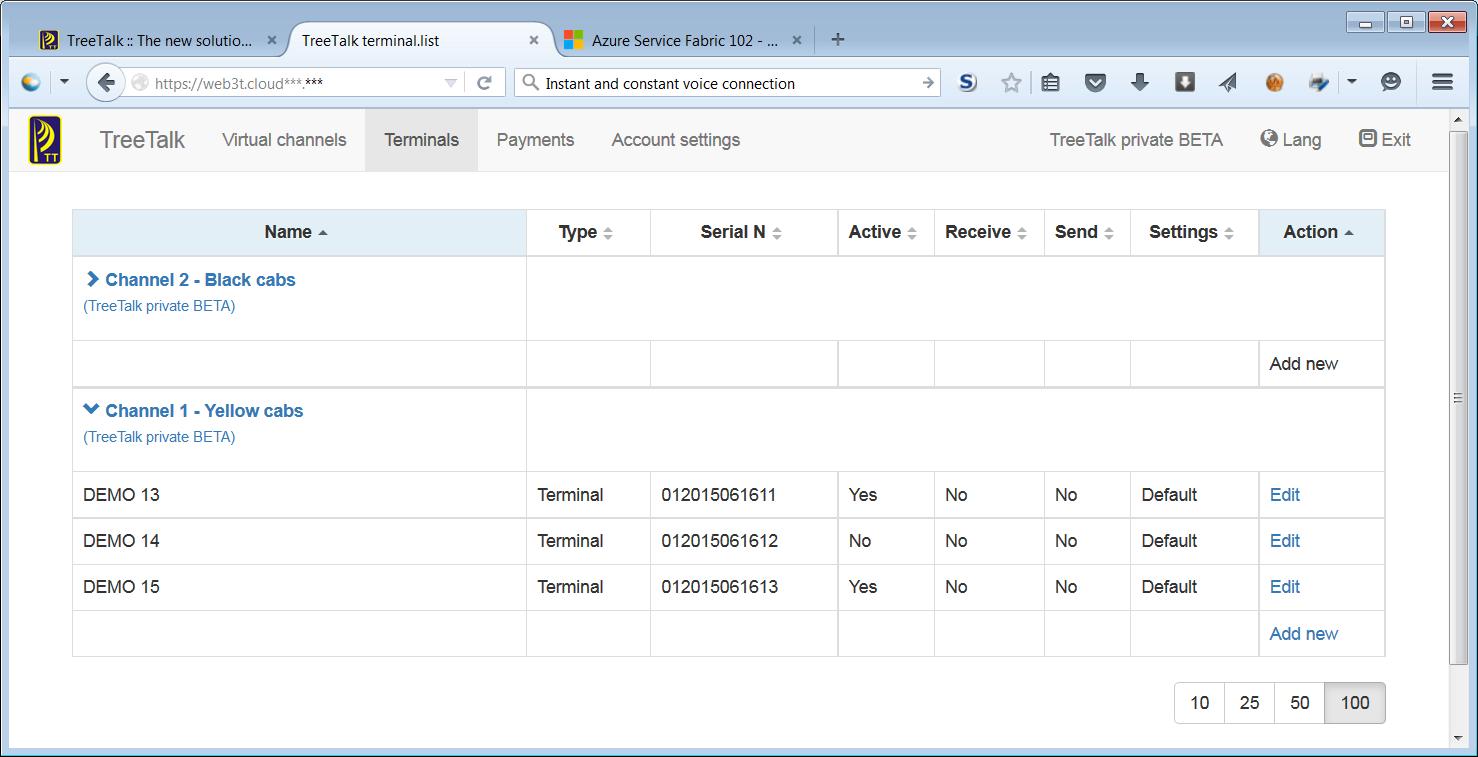 www.Tree-Talk.com
www.tree-talk.com | twitter.com/TreeTalkCom | info@tree-talk.com
[Speaker Notes: for combining devices and apps into dedicated channels]
TreeTalk Telecommunications Ecosystem
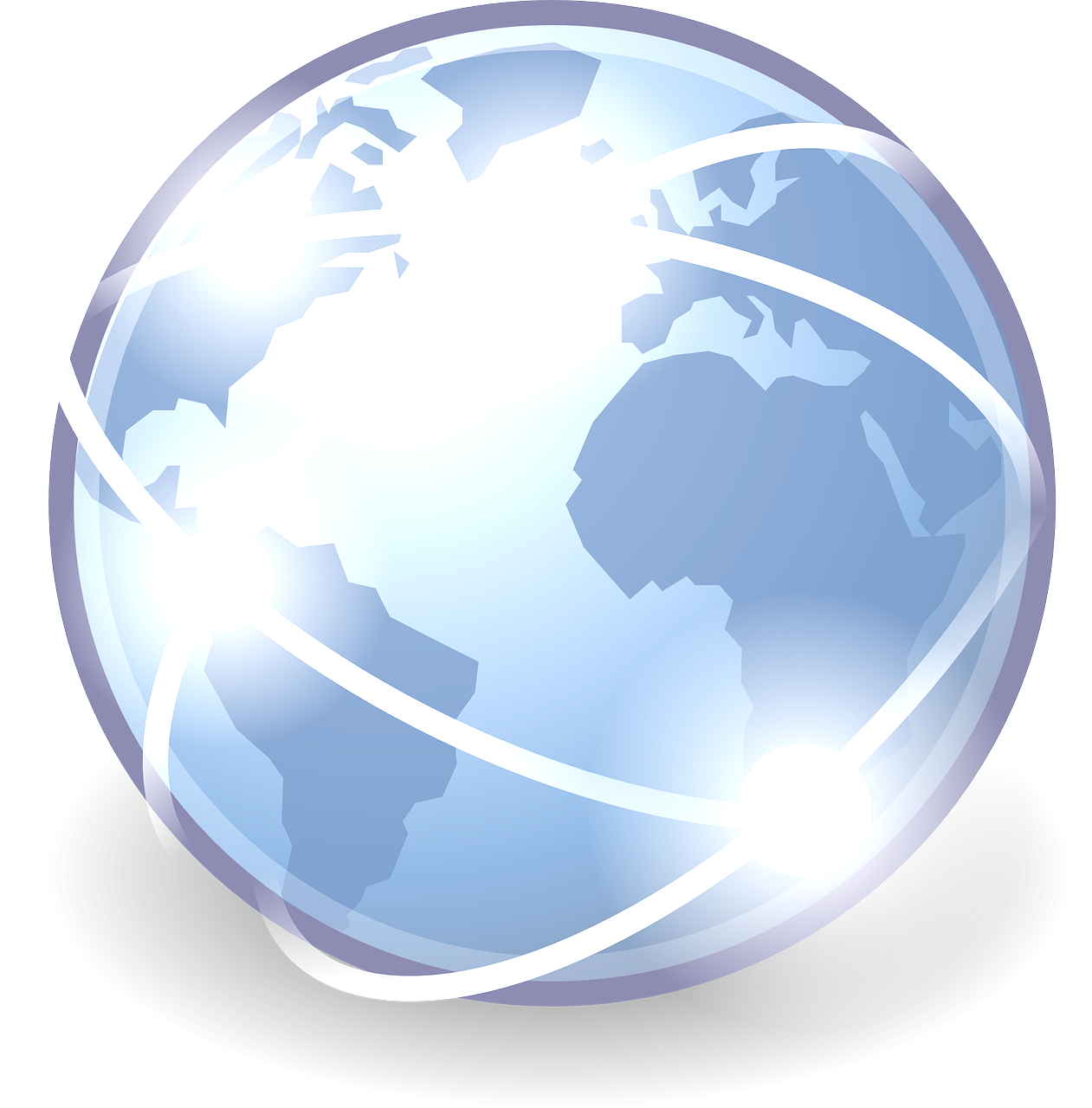 Wireless
data
networks
TreeTalk  Cloud
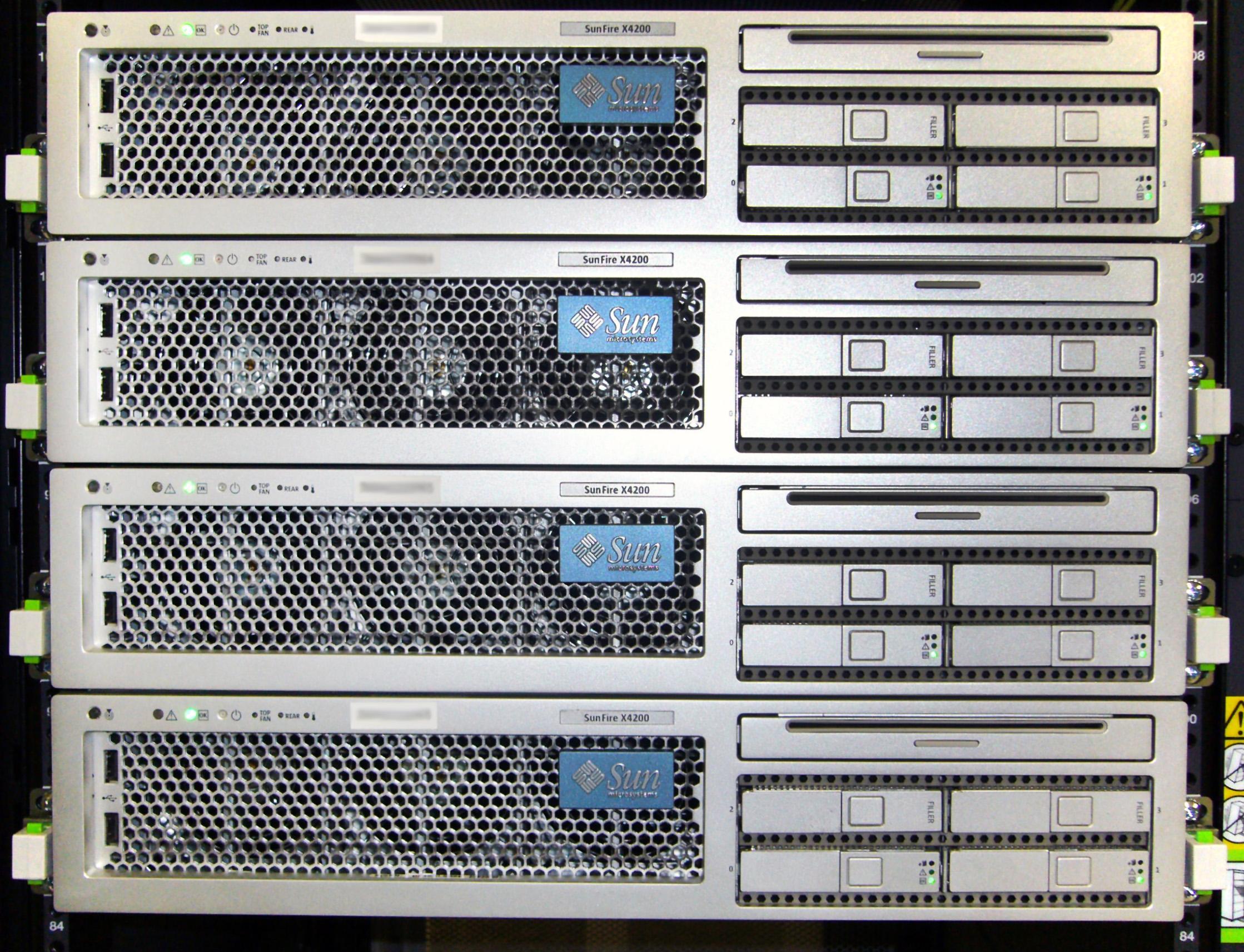 Address
server
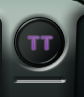 Operator 
software
WEB
UI
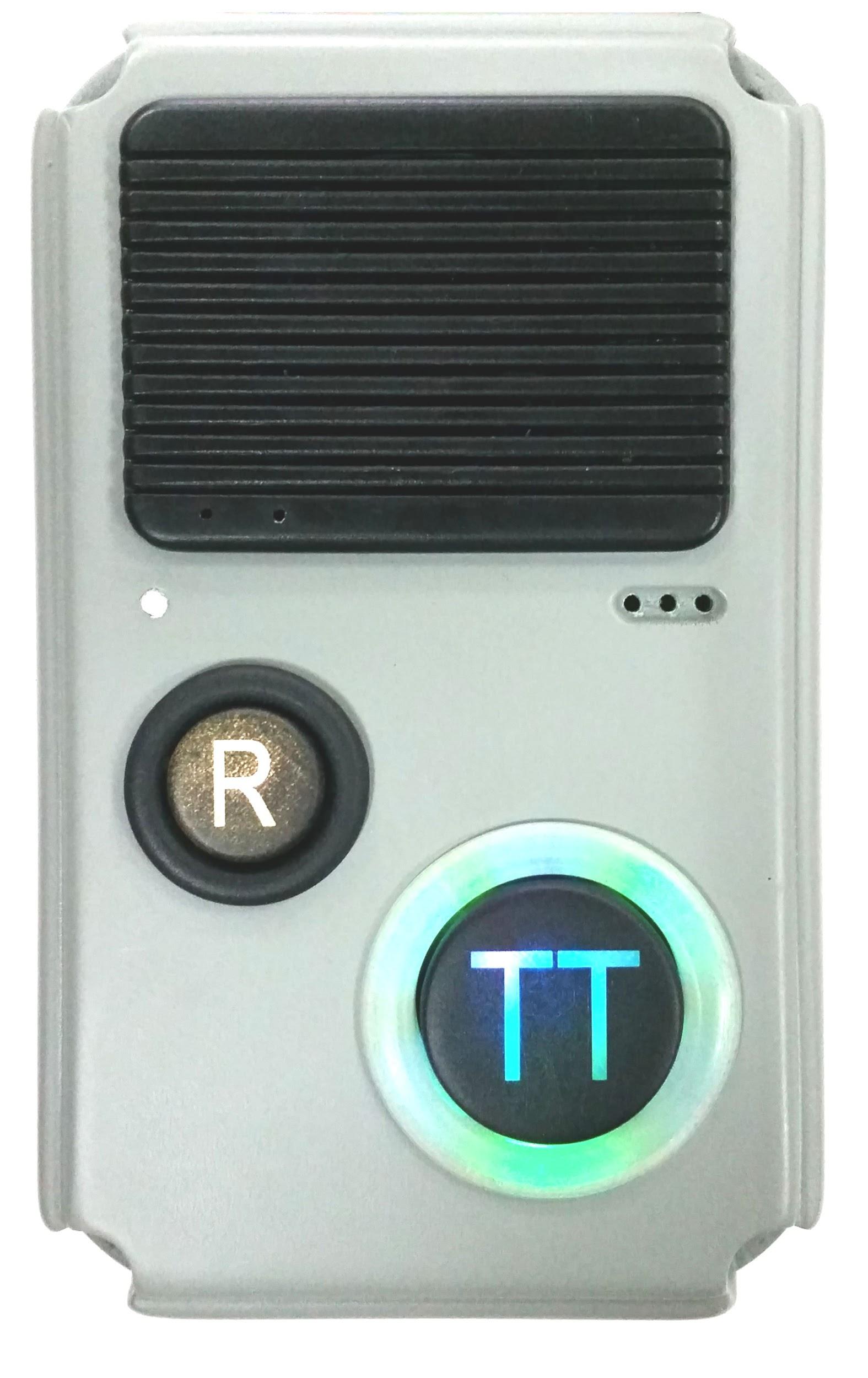 Devices
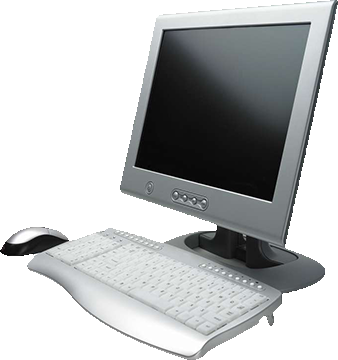 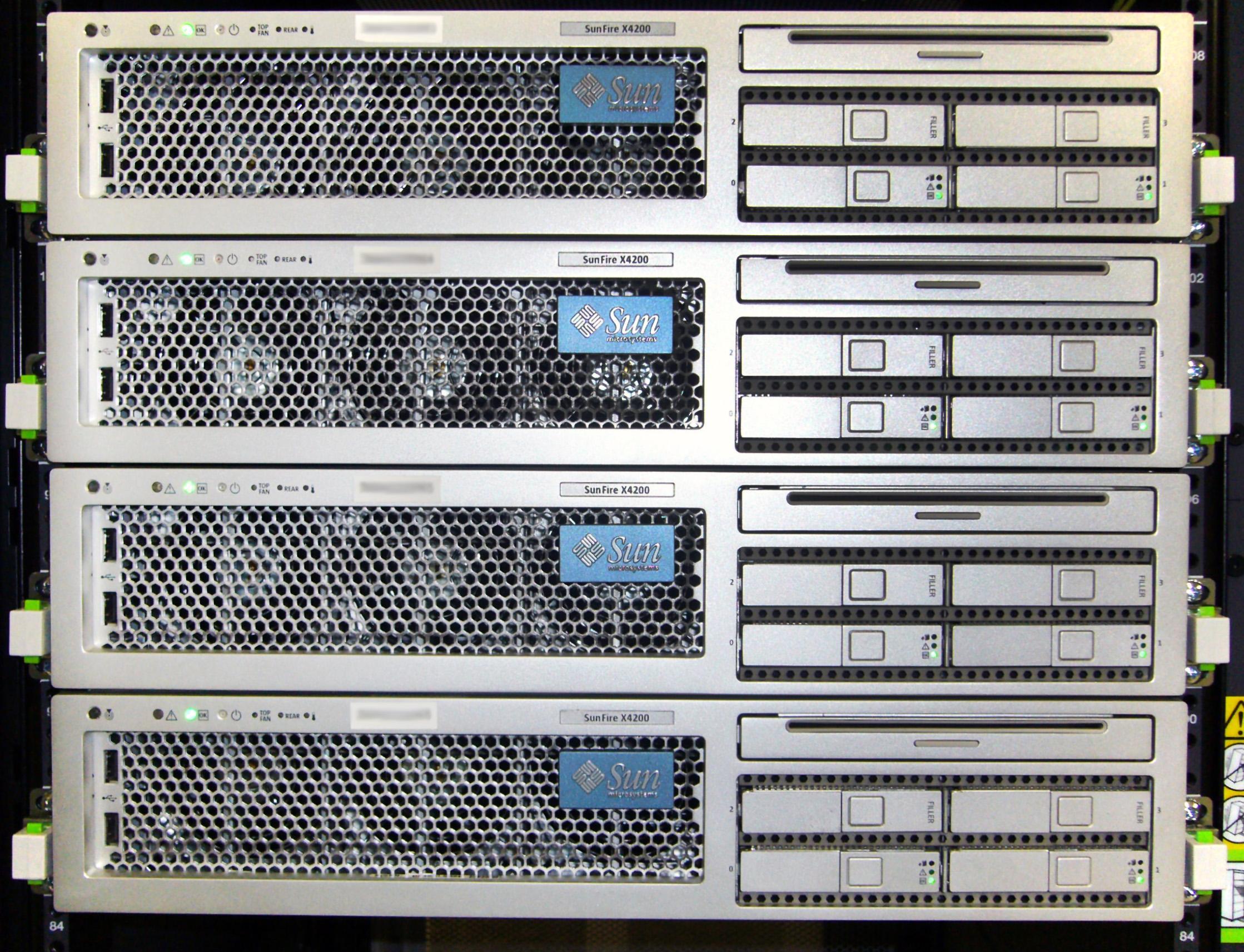 Central
server
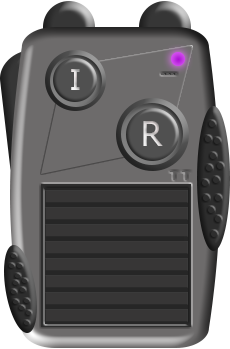 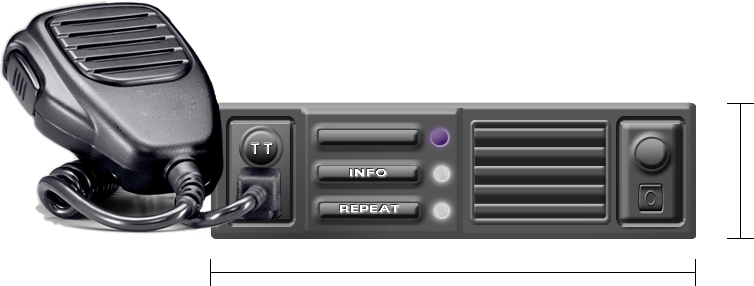 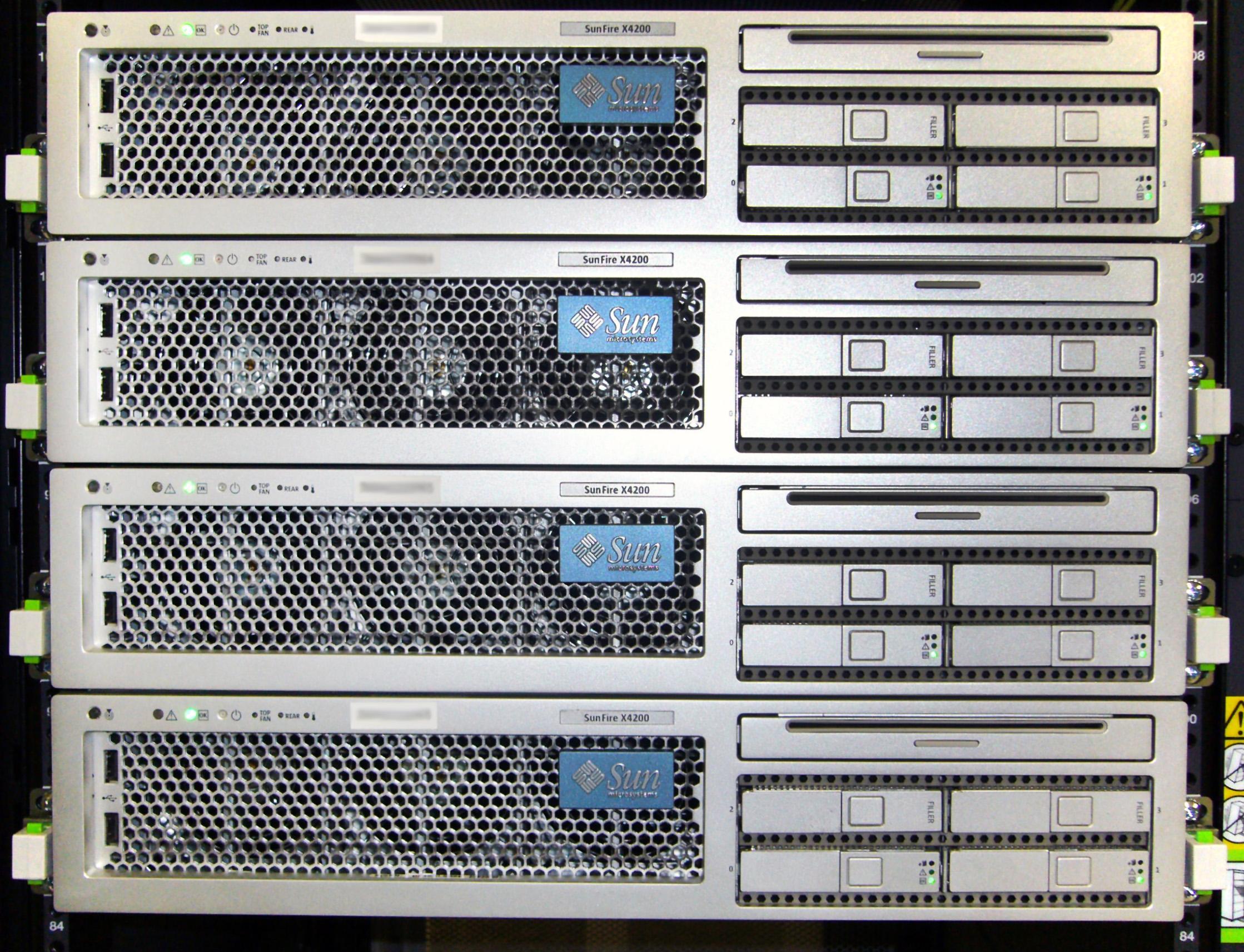 Routing
servers
Mobile 
app
Control
app
Intellectual Property registered:United States Patent  N 9,338,275RF UM Patent N 121411PCT/RU2013/000062, WIPO WO 2013/162414 A1, US 2015/0072724 A1+ numerous know-hows...
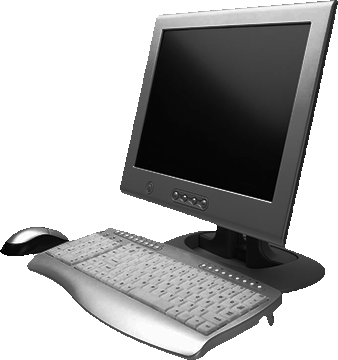 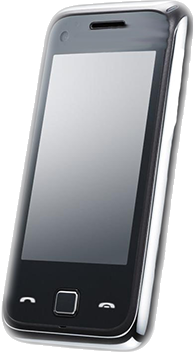 www.Tree-Talk.com
www.tree-talk.com | twitter.com/TreeTalkCom | info@tree-talk.com
[Speaker Notes: It’s a pretty complex system (for us to build), however our end-users will enjoy devices in a familiar form factor]
TreeTalk Ecosystem. Dispatcher mode.
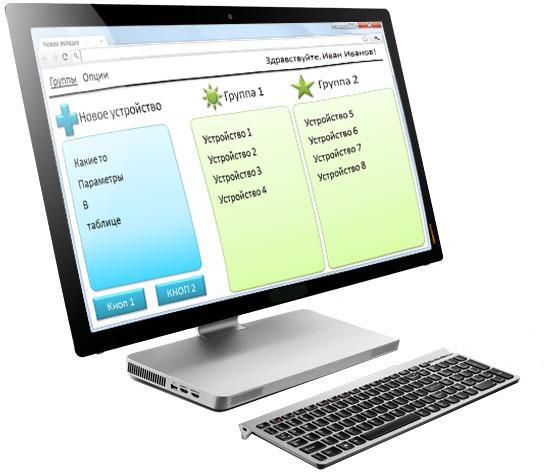 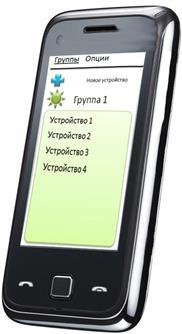 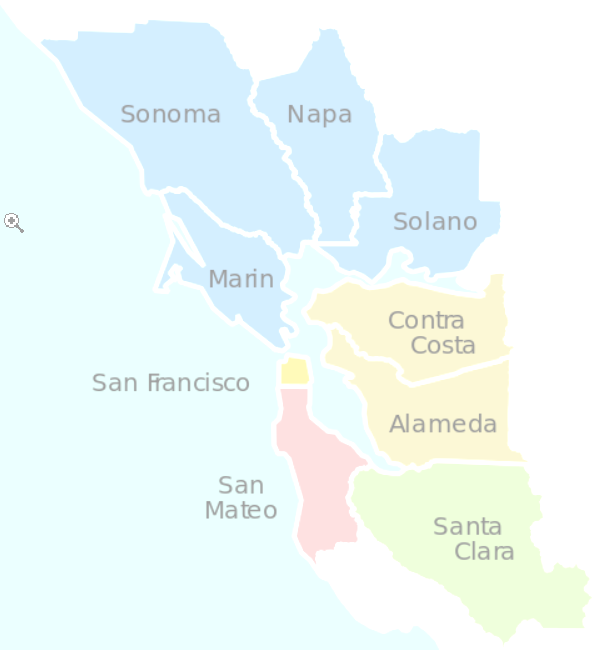 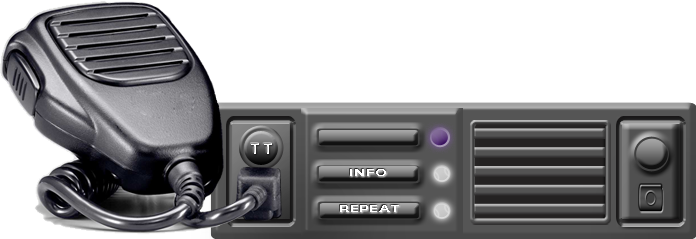 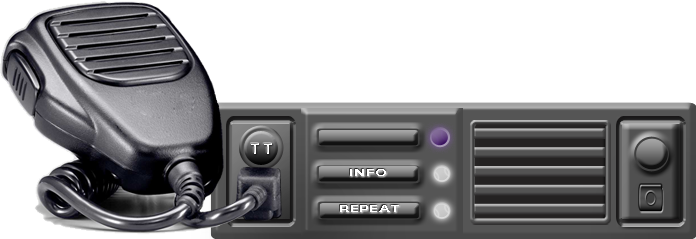 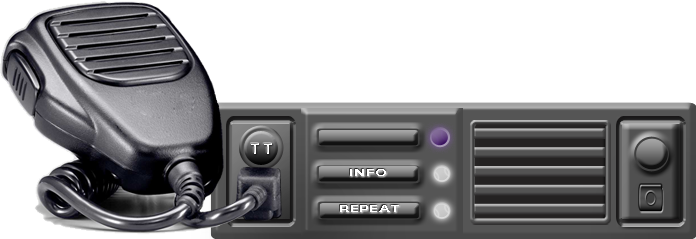 www.Tree-Talk.com
www.tree-talk.com | twitter.com/TreeTalkCom | info@tree-talk.com
[Speaker Notes: Just push one button and talk to an operator or to a whole team depending on your choice]
TreeTalk Ecosystem. Group call mode.
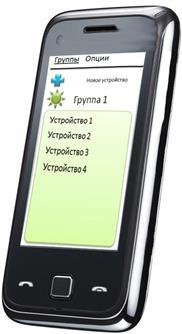 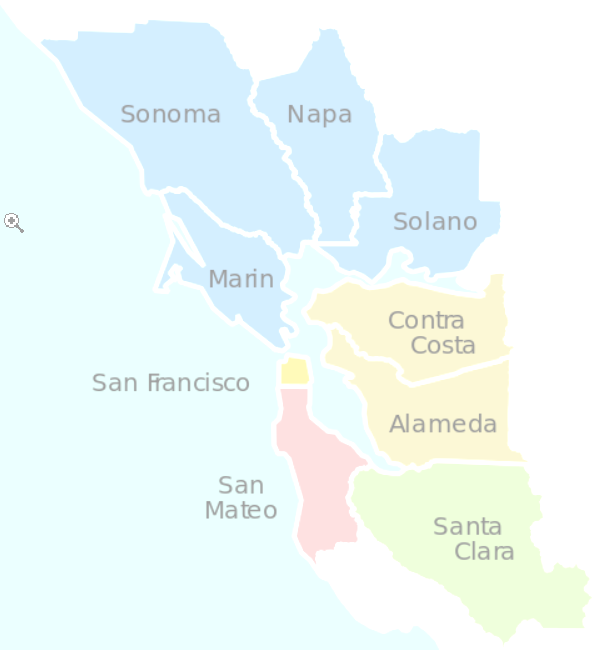 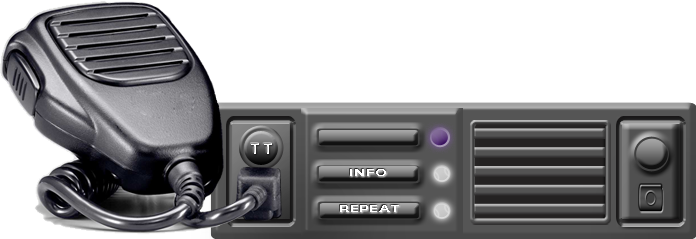 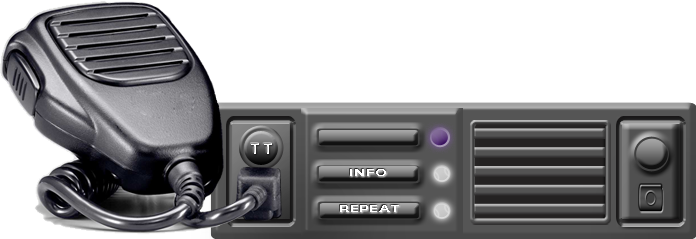 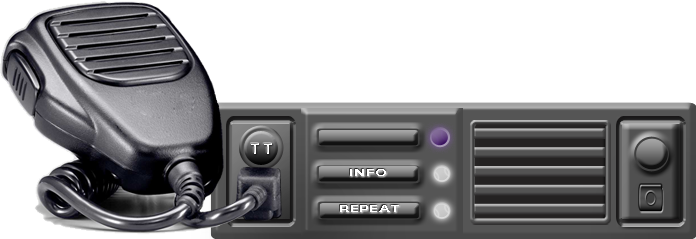 www.Tree-Talk.com
www.tree-talk.com | twitter.com/TreeTalkCom | info@tree-talk.com
[Speaker Notes: instantly]
The Easy Way of a TreeTalk User
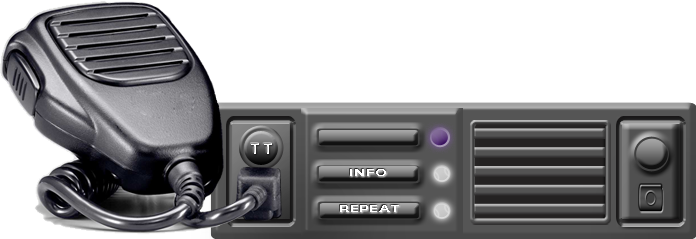 Start talking!
Create an account on the TreeTalk website
Buy the terminals
3 steps
Fast
Simple
www.Tree-Talk.com
www.tree-talk.com | twitter.com/TreeTalkCom | info@tree-talk.com
[Speaker Notes: avoiding connection time and delays]
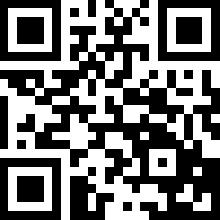 http://www.Tree-Talk.com
info@Tree-Talk.com
TreeTalk
Instant Voice Telecommunications
Welcome to the future of professional telecommunications!
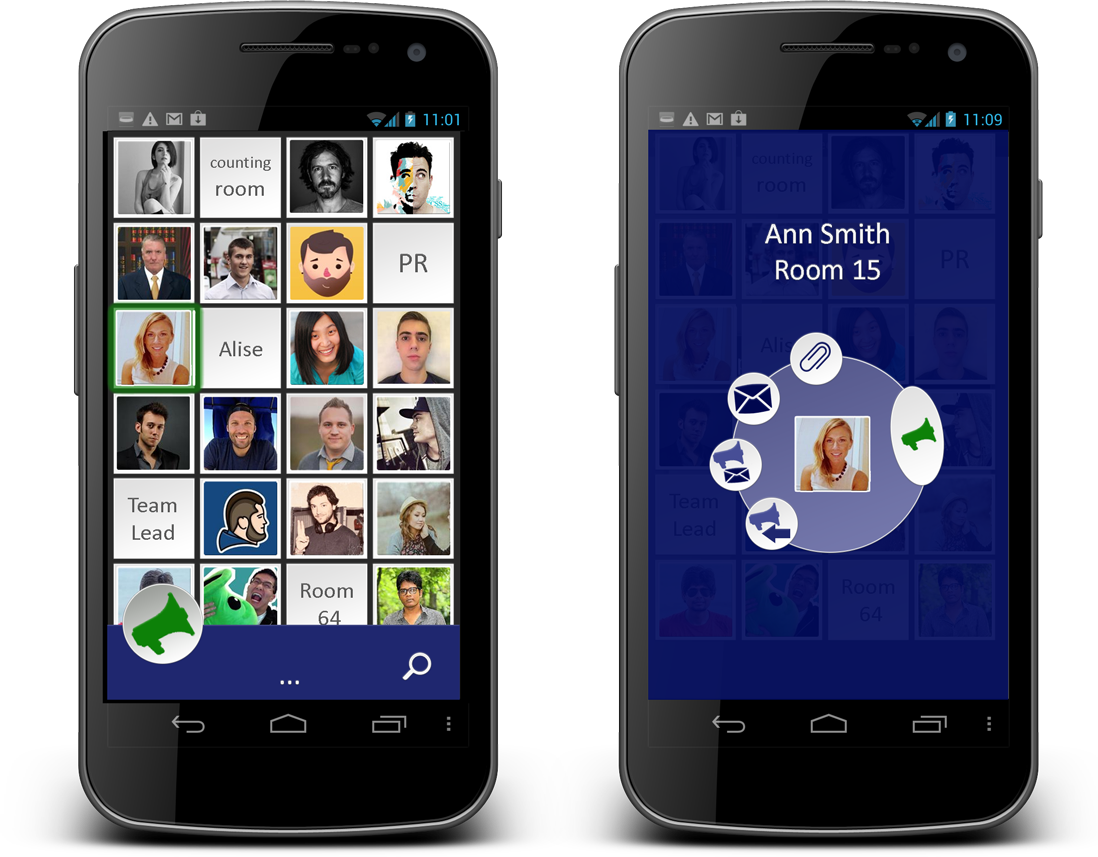 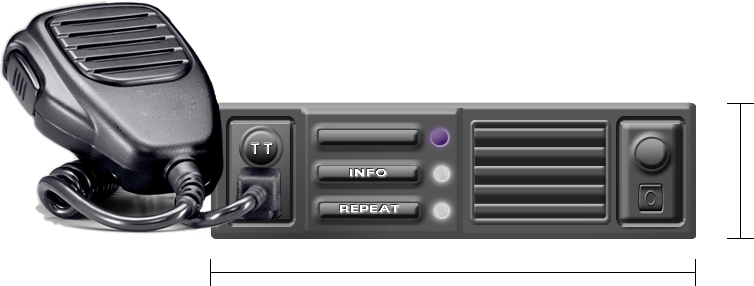 [Speaker Notes: So welcome to the future of professional telecommunication.]